Horto Residence 
Construtora Samaria LTDA

Relatório fotográfico


Outubro de 2013
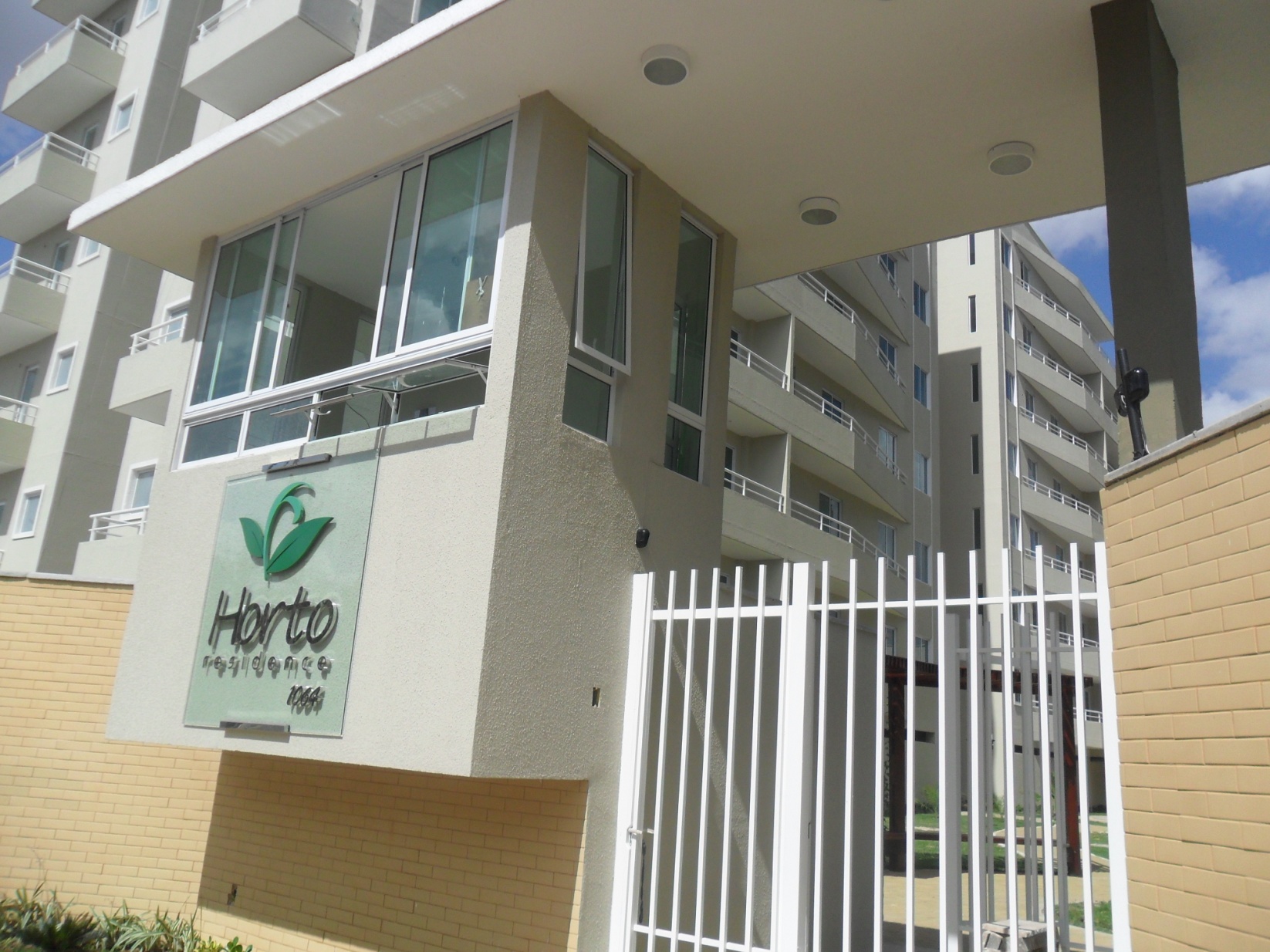 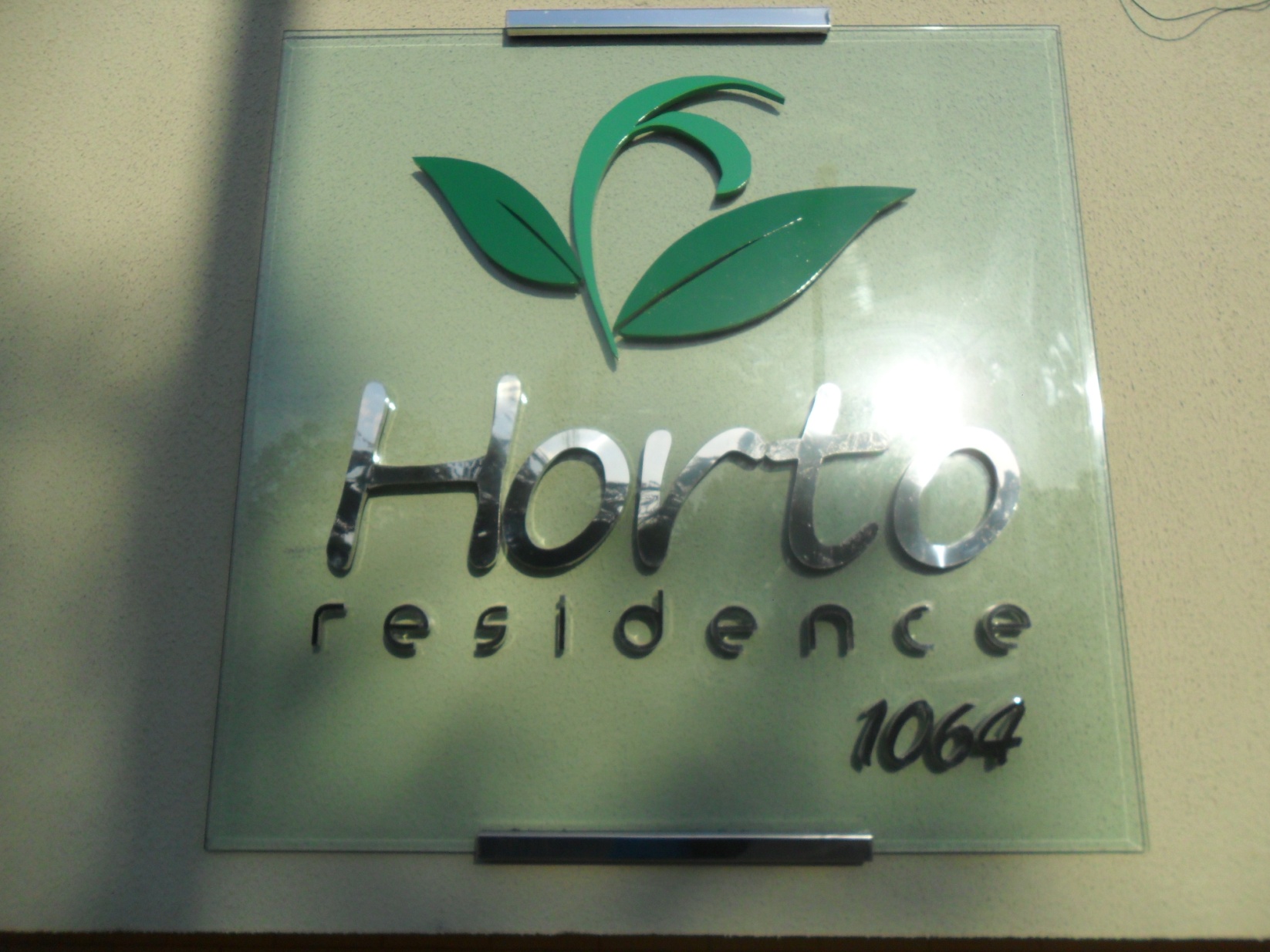 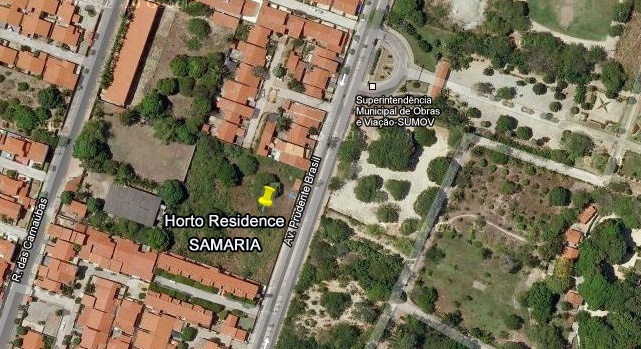 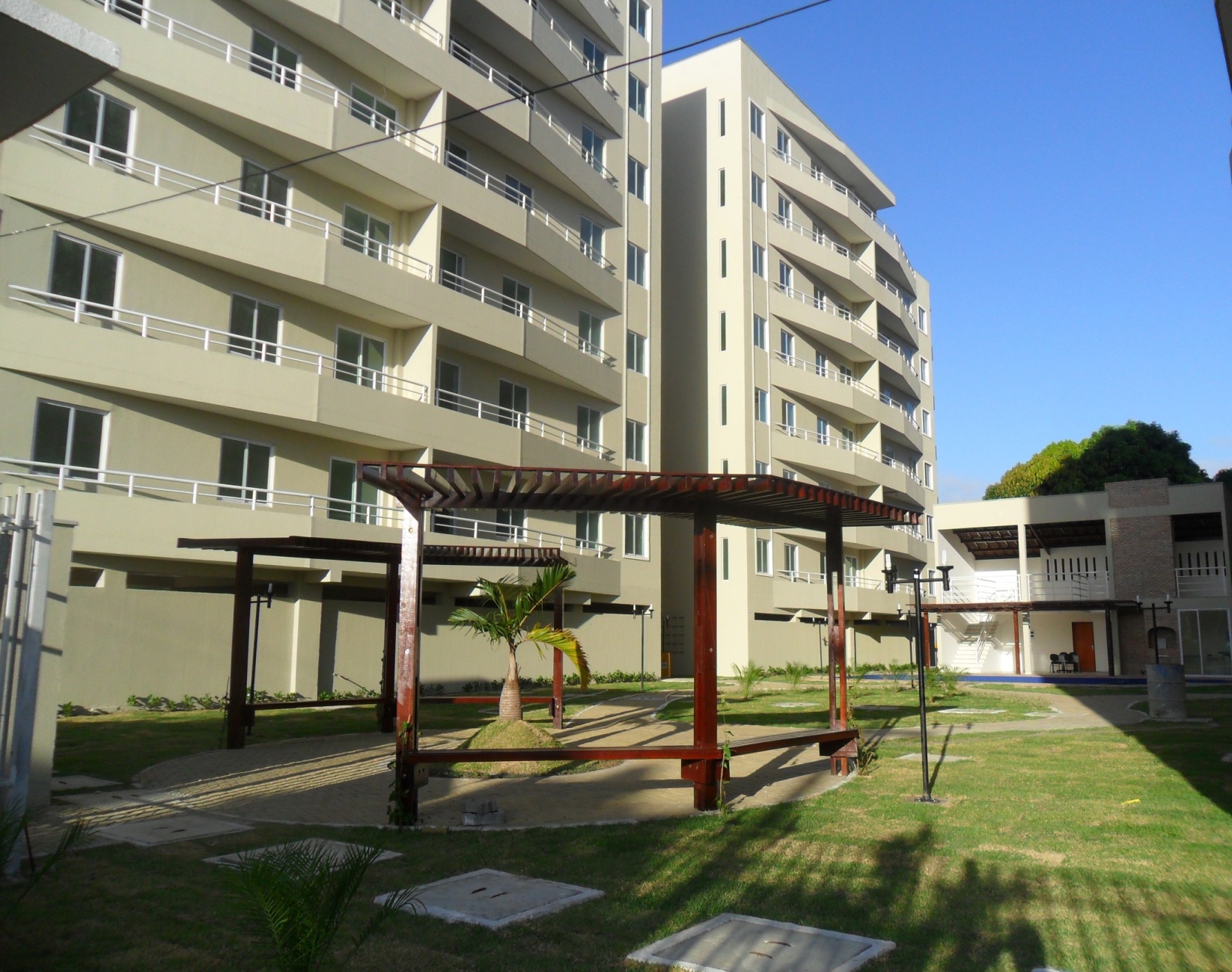 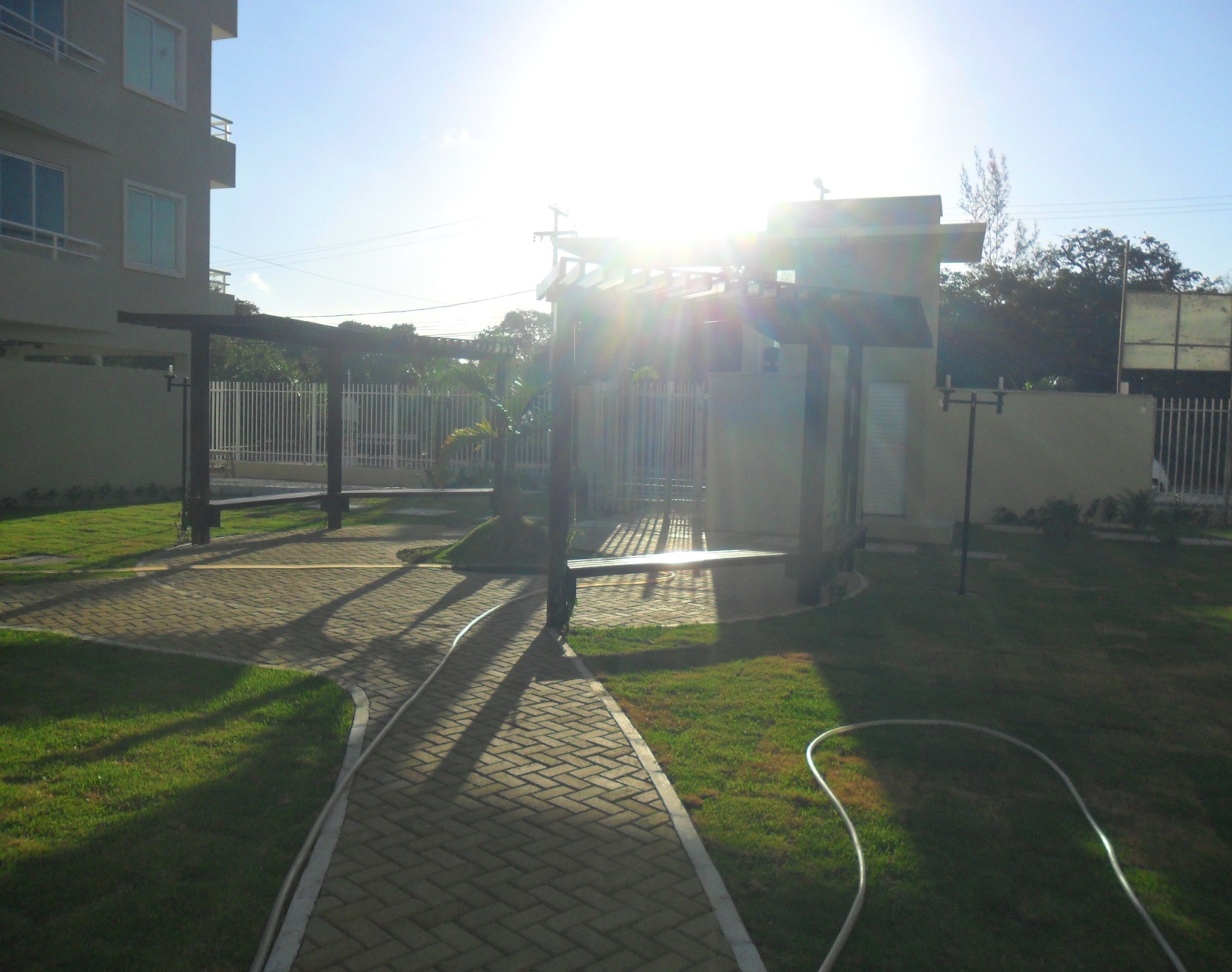 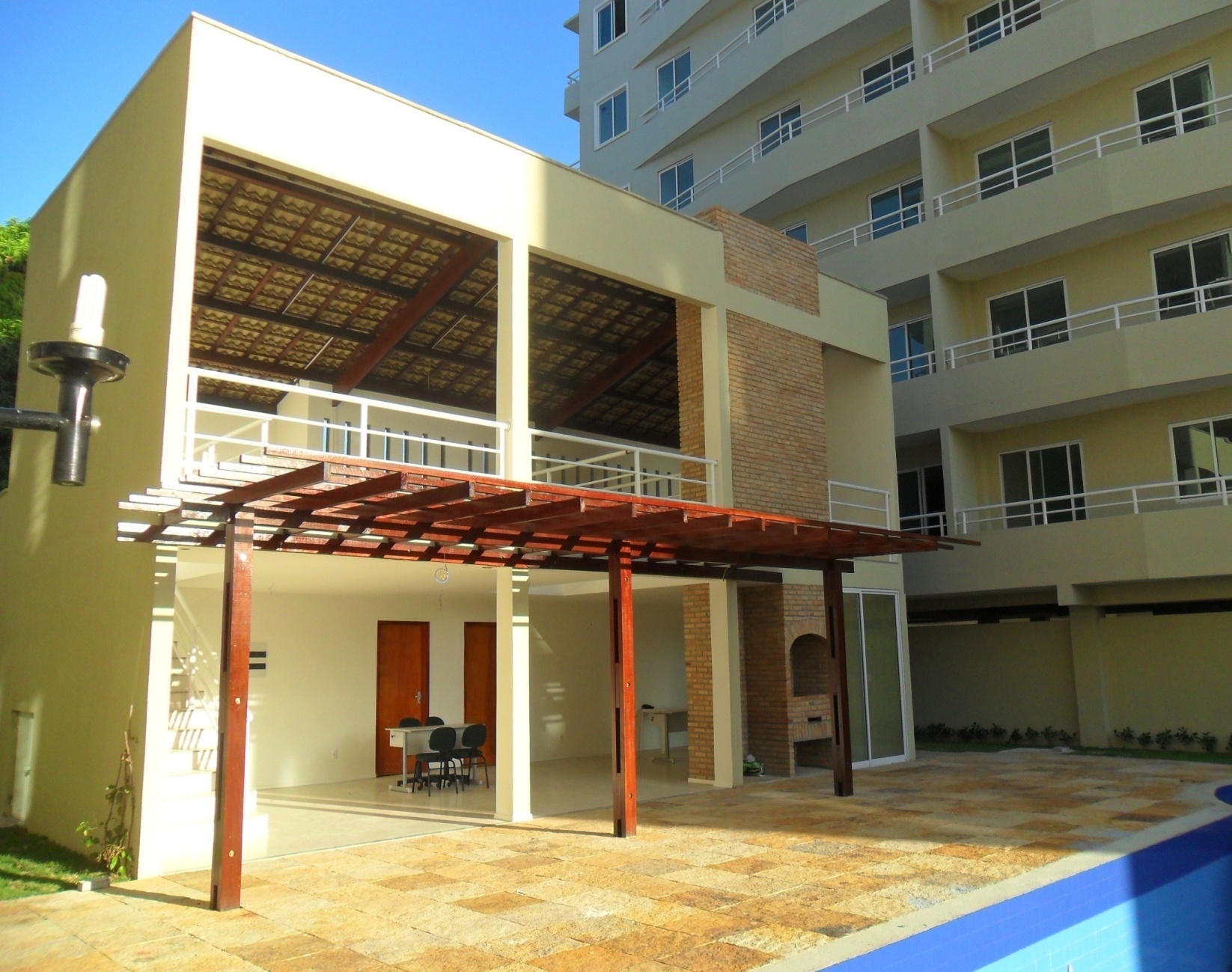 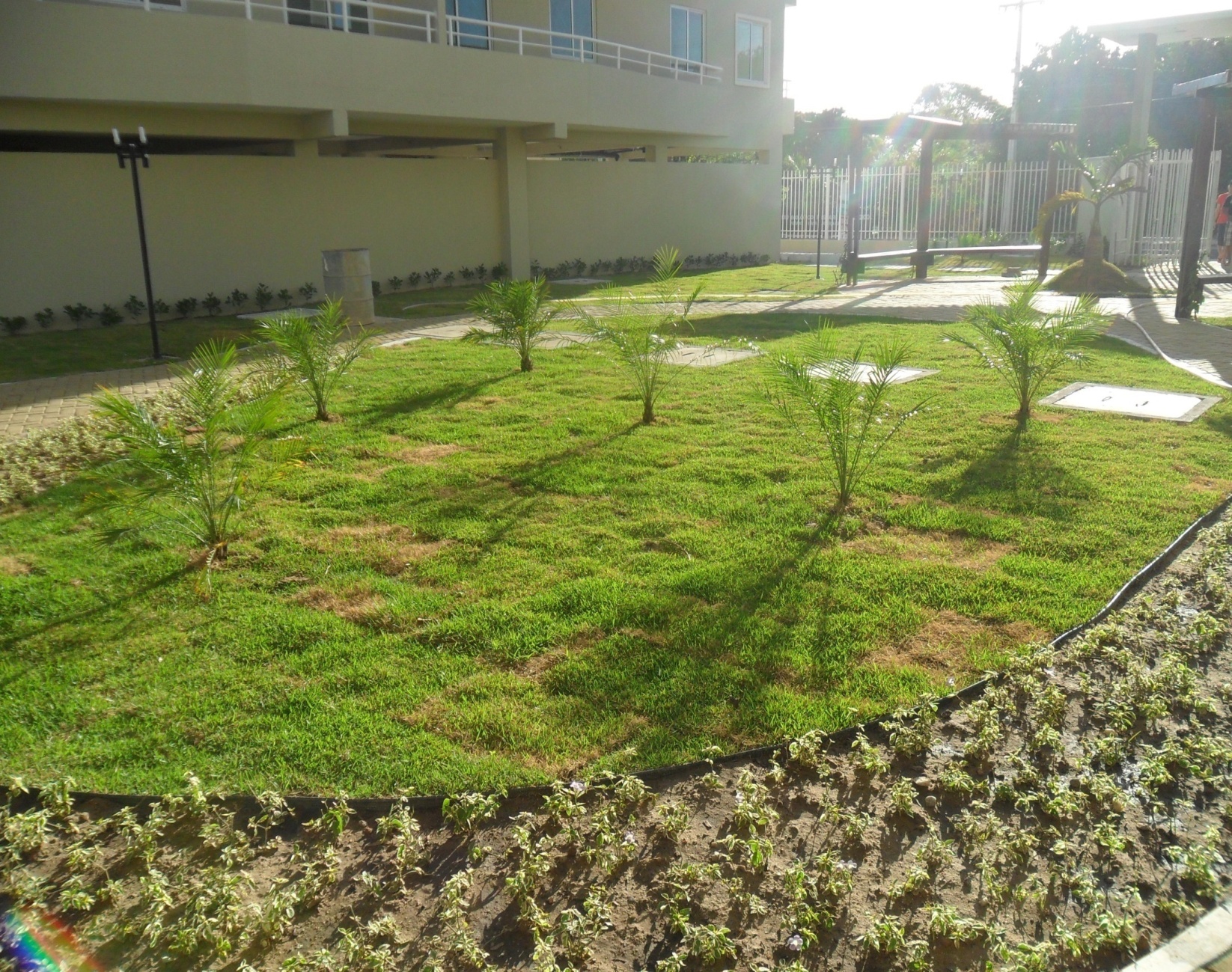 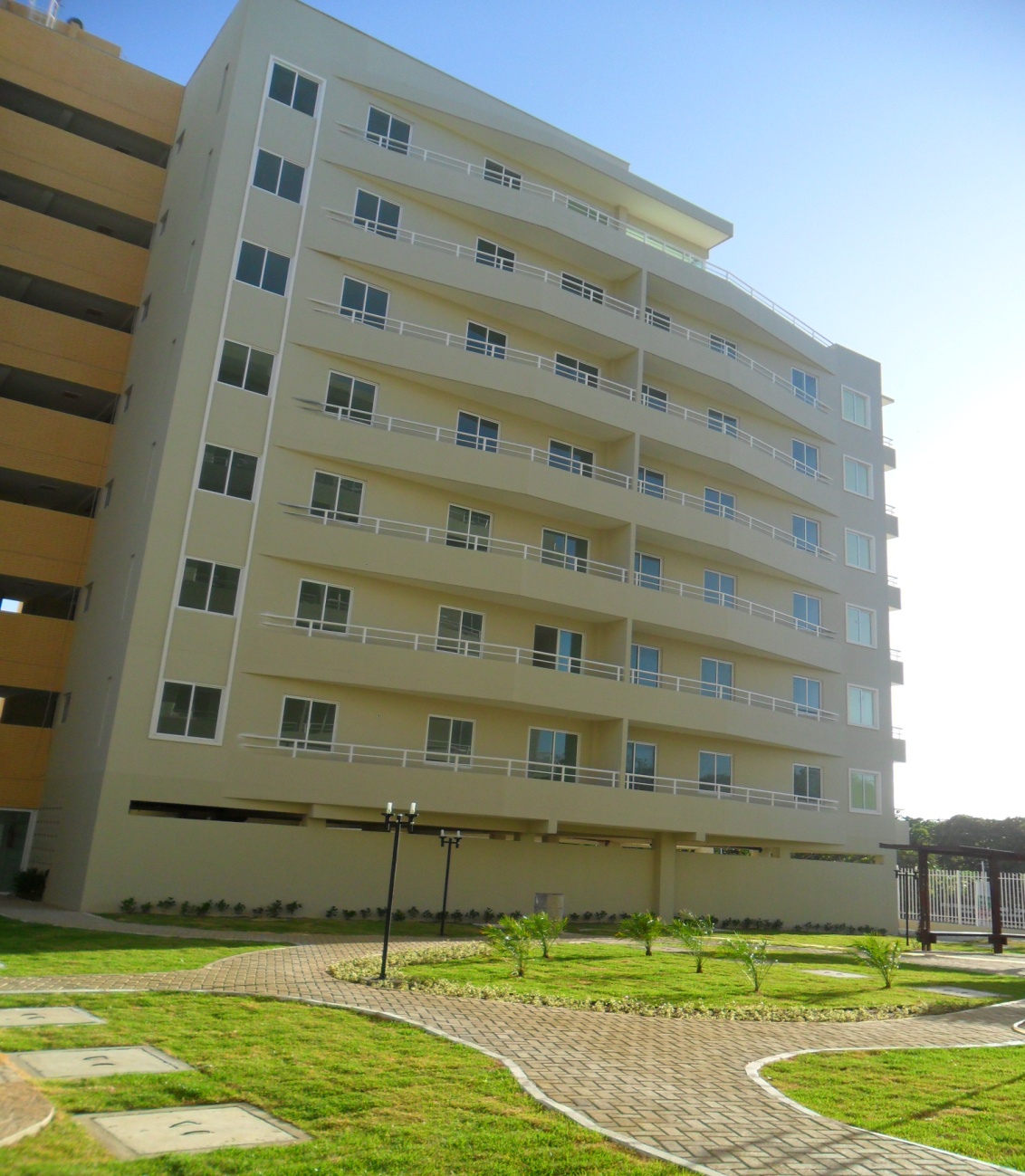 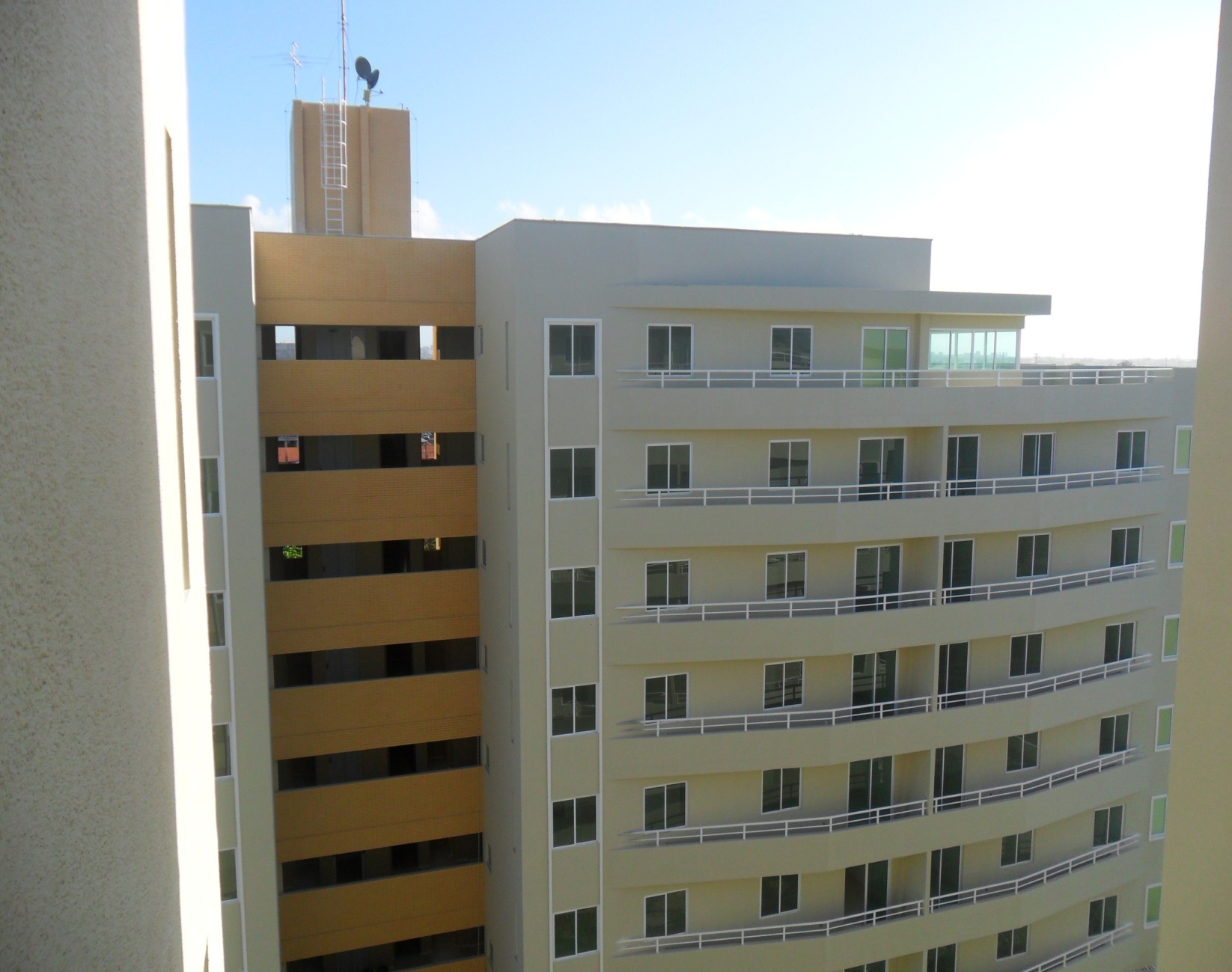 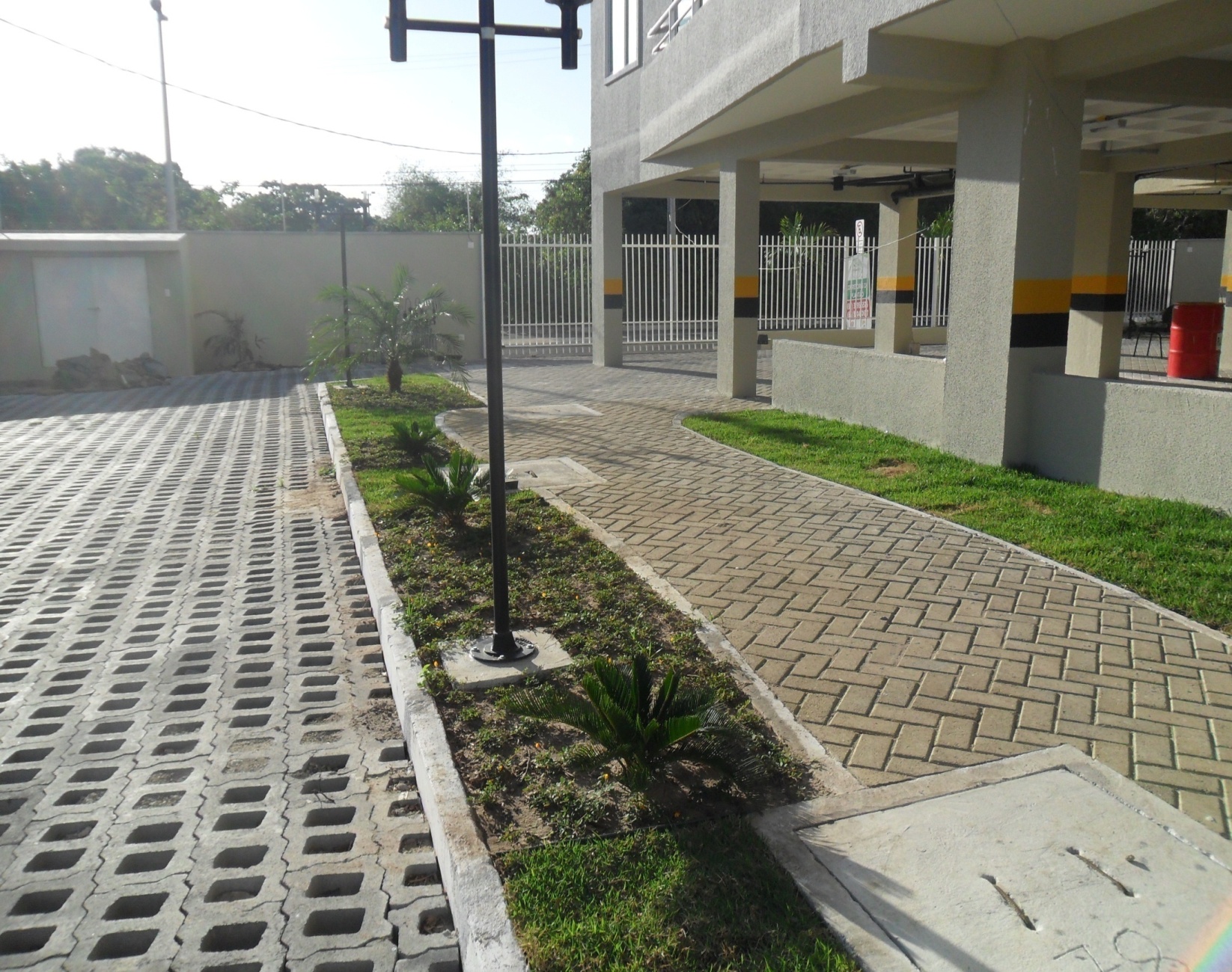 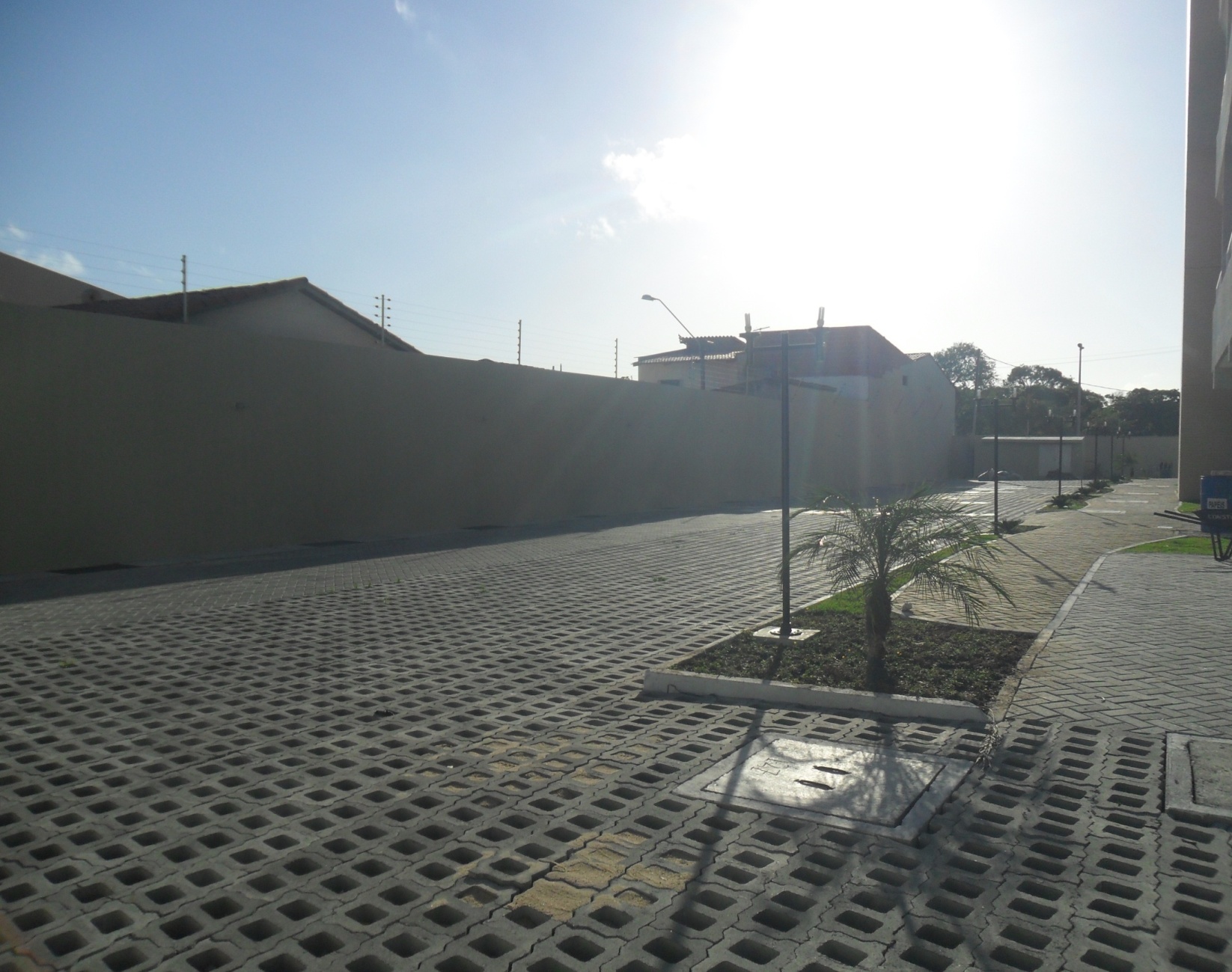 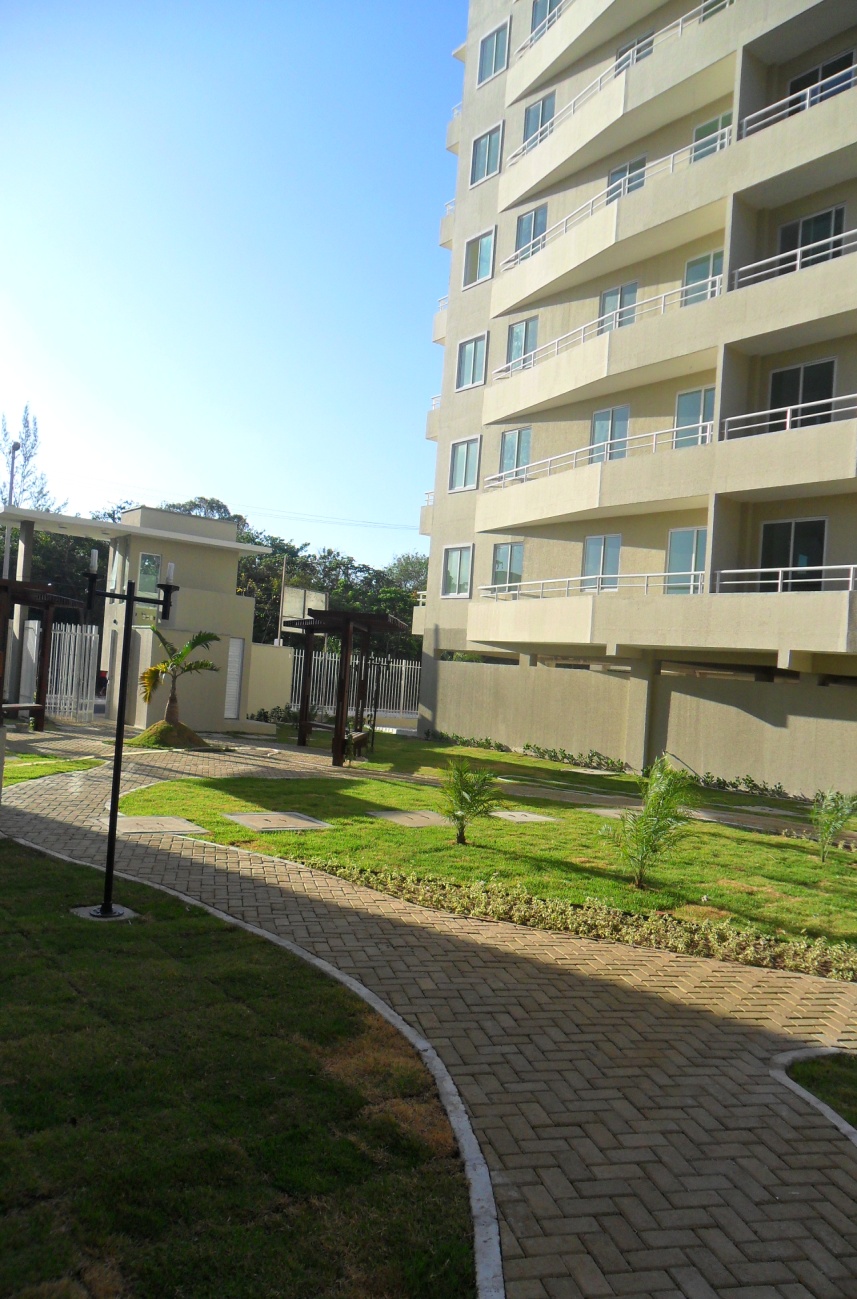 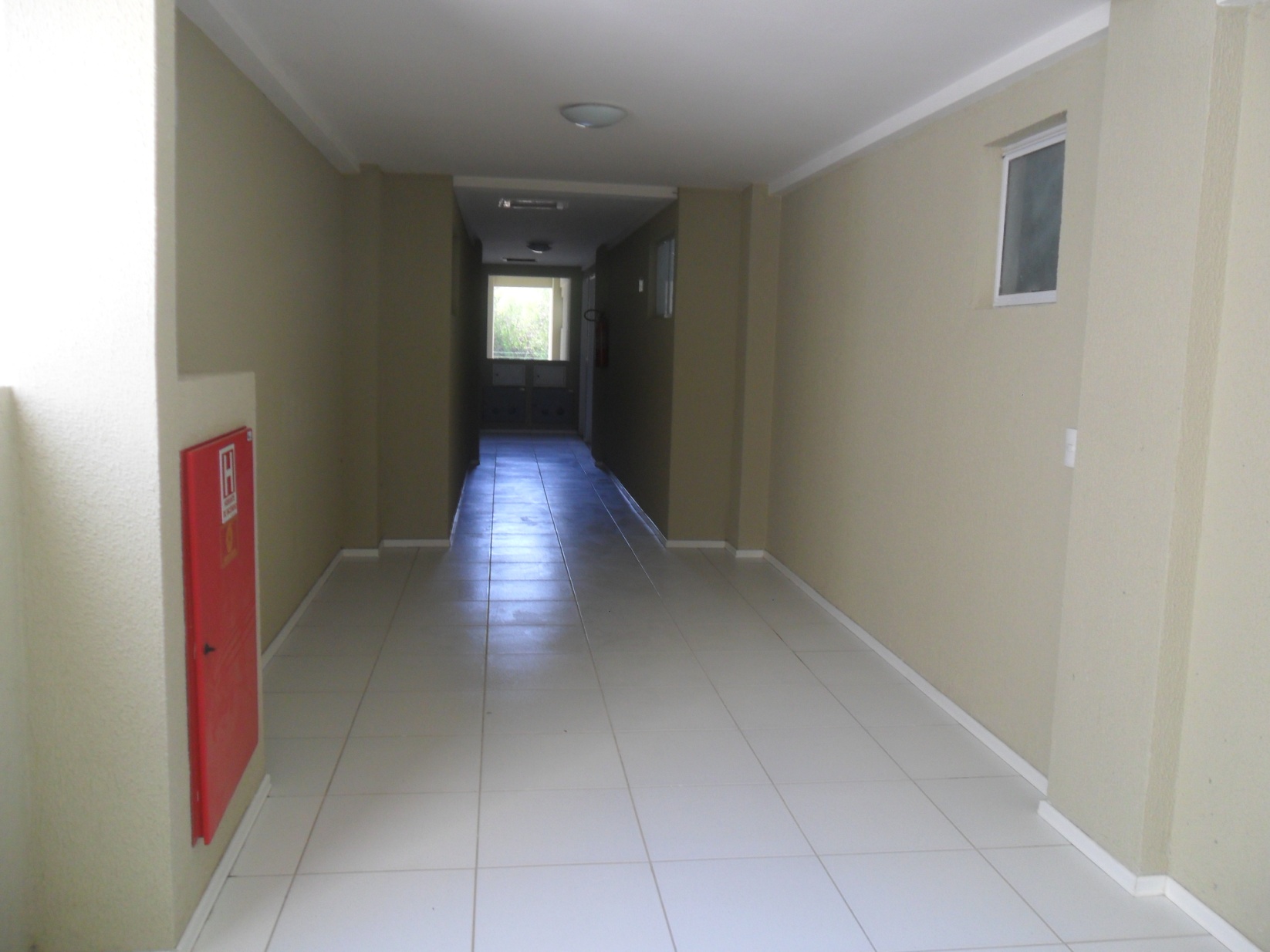 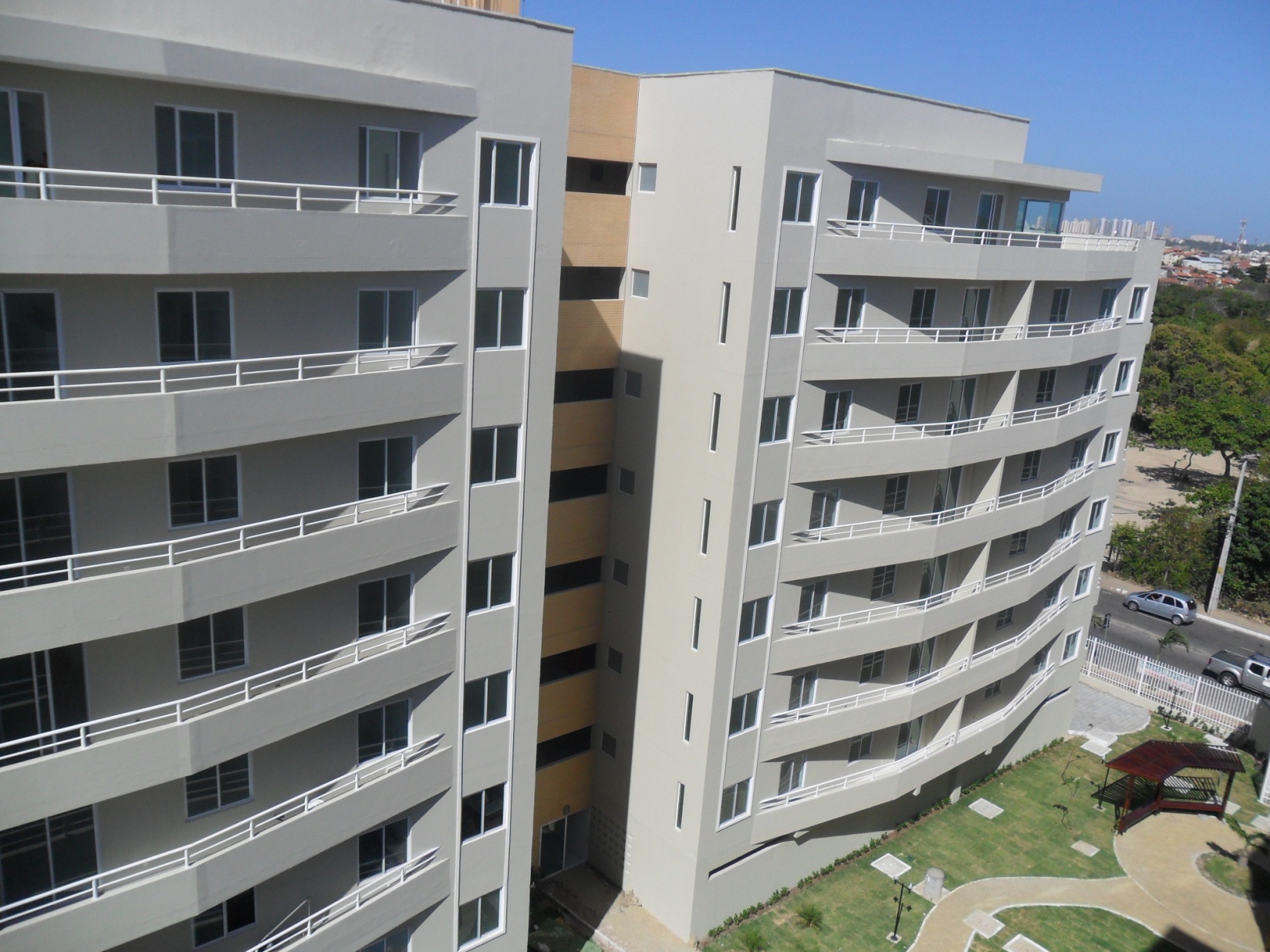 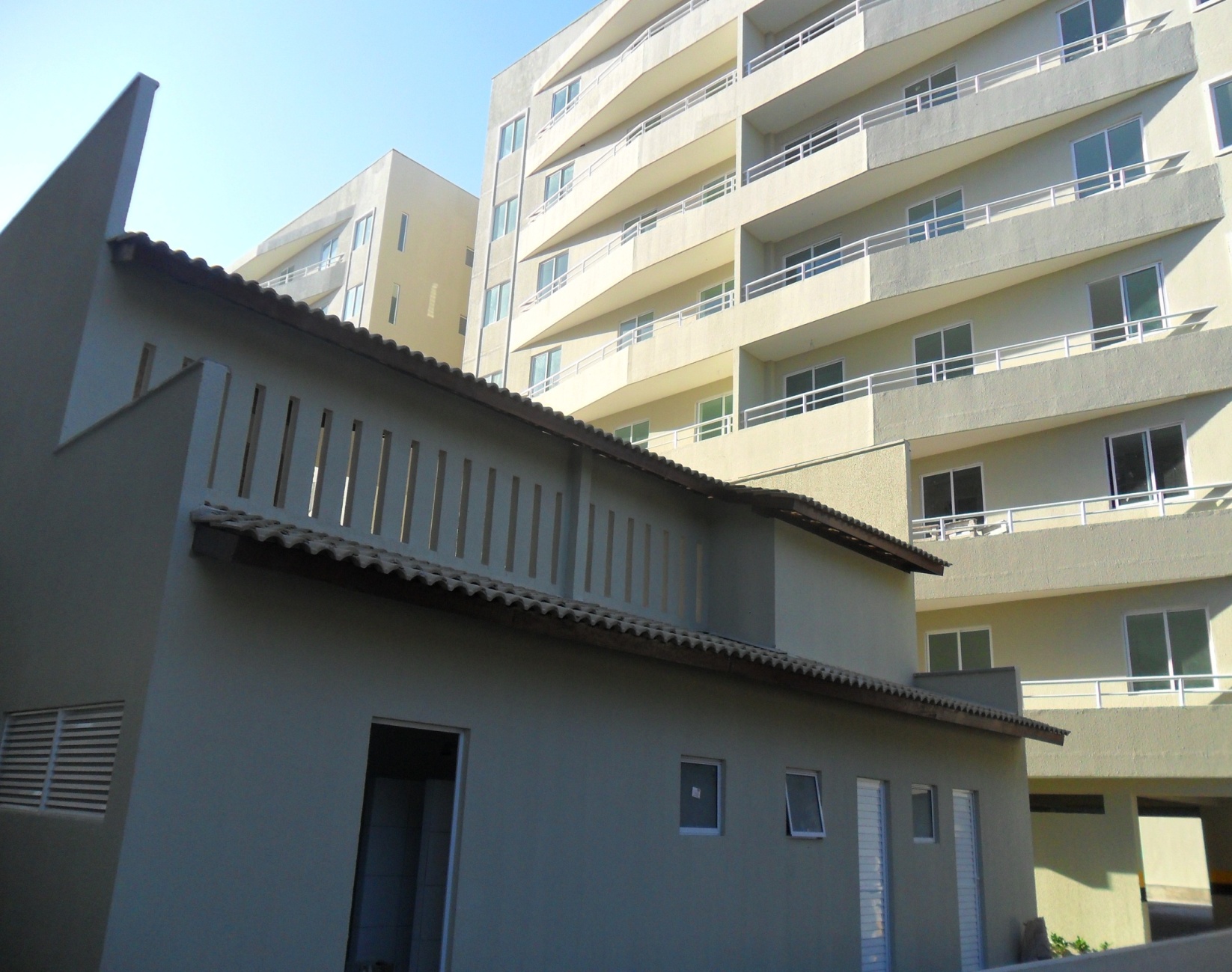 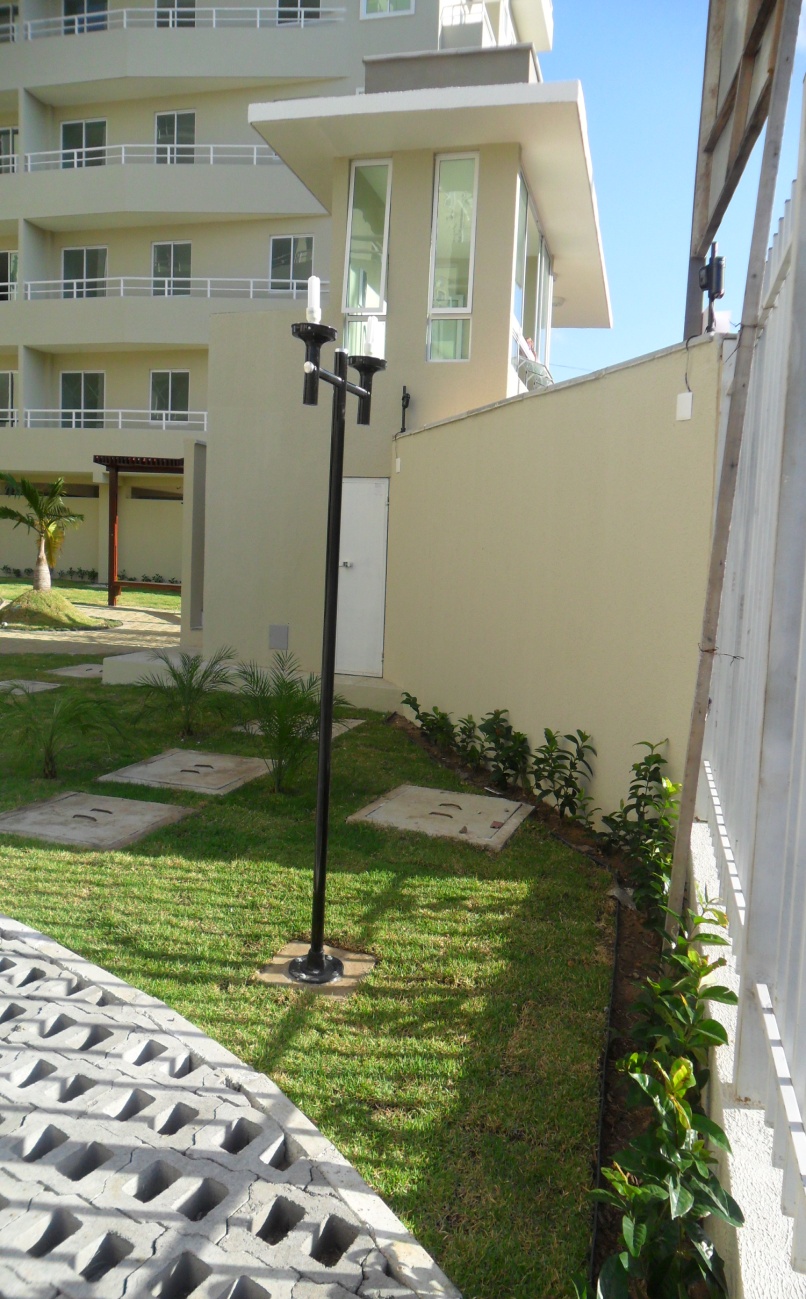 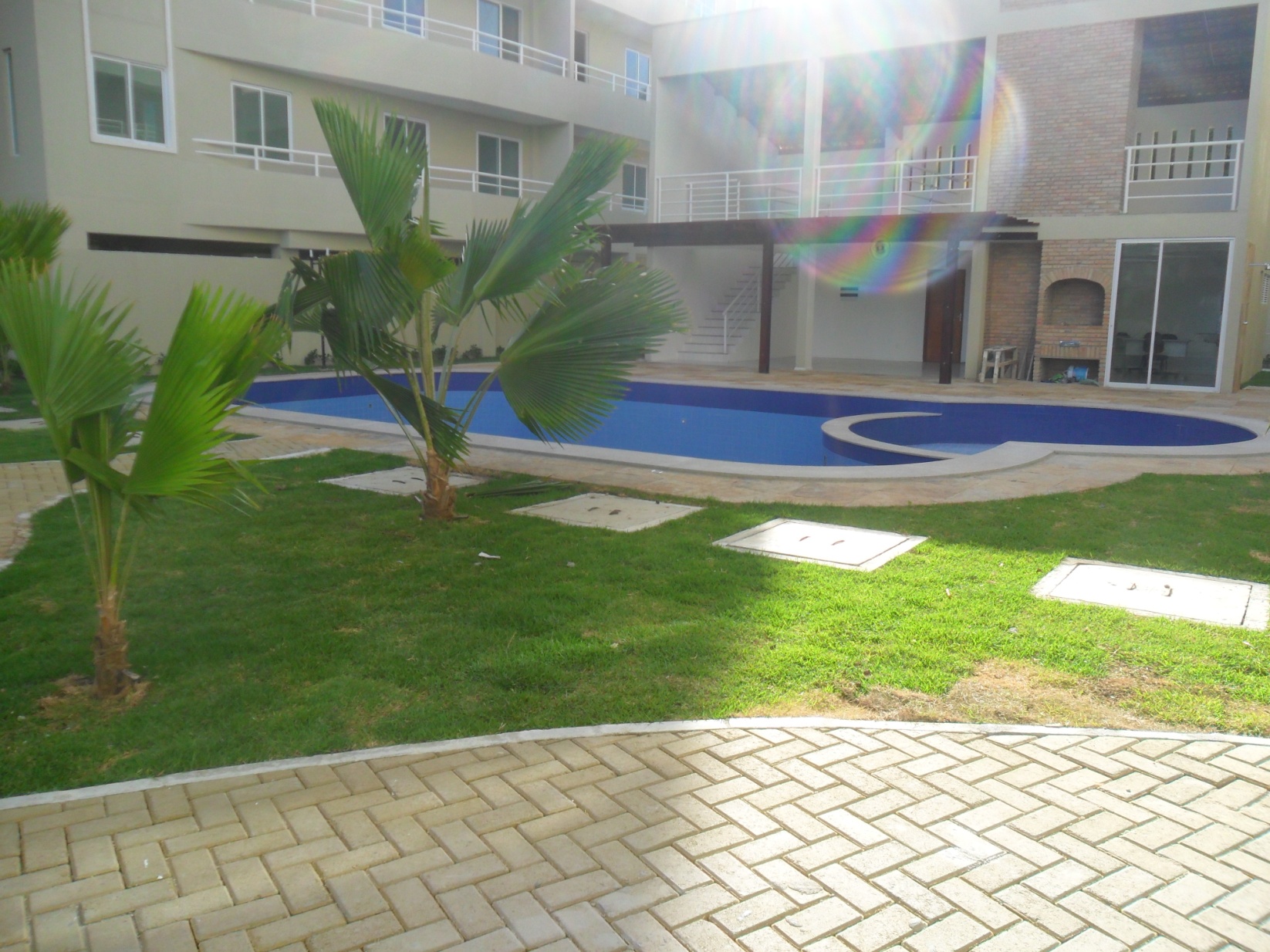 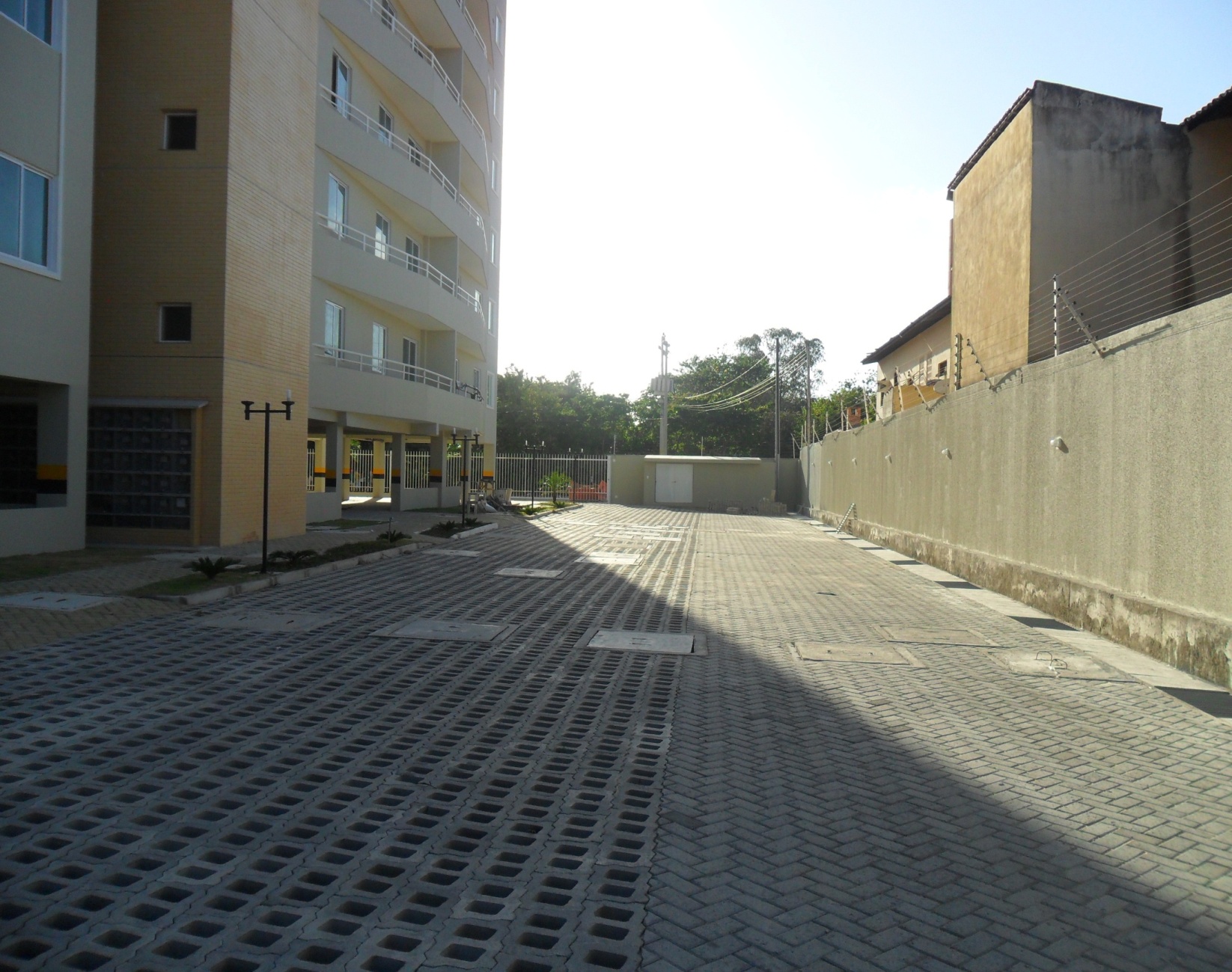 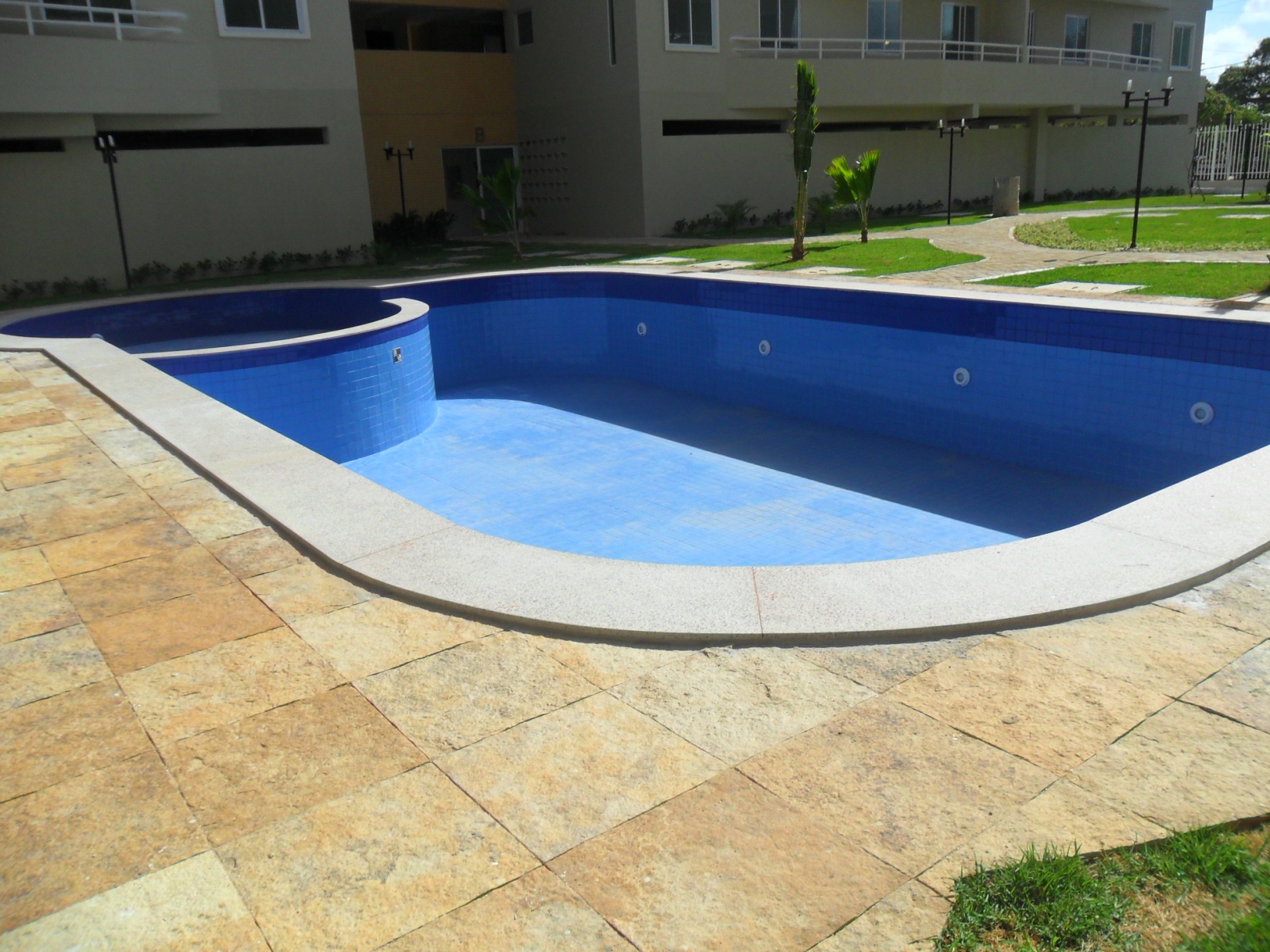 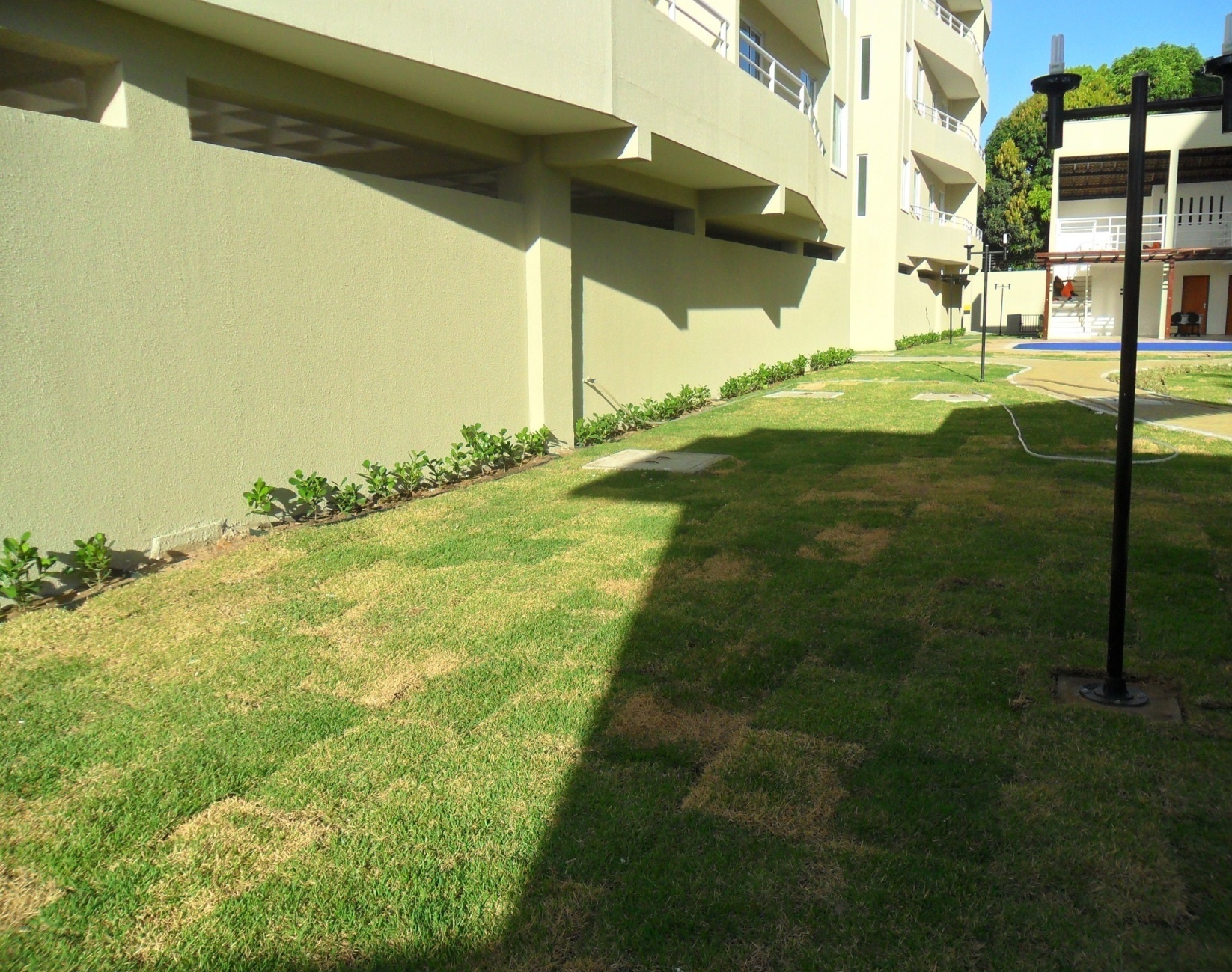 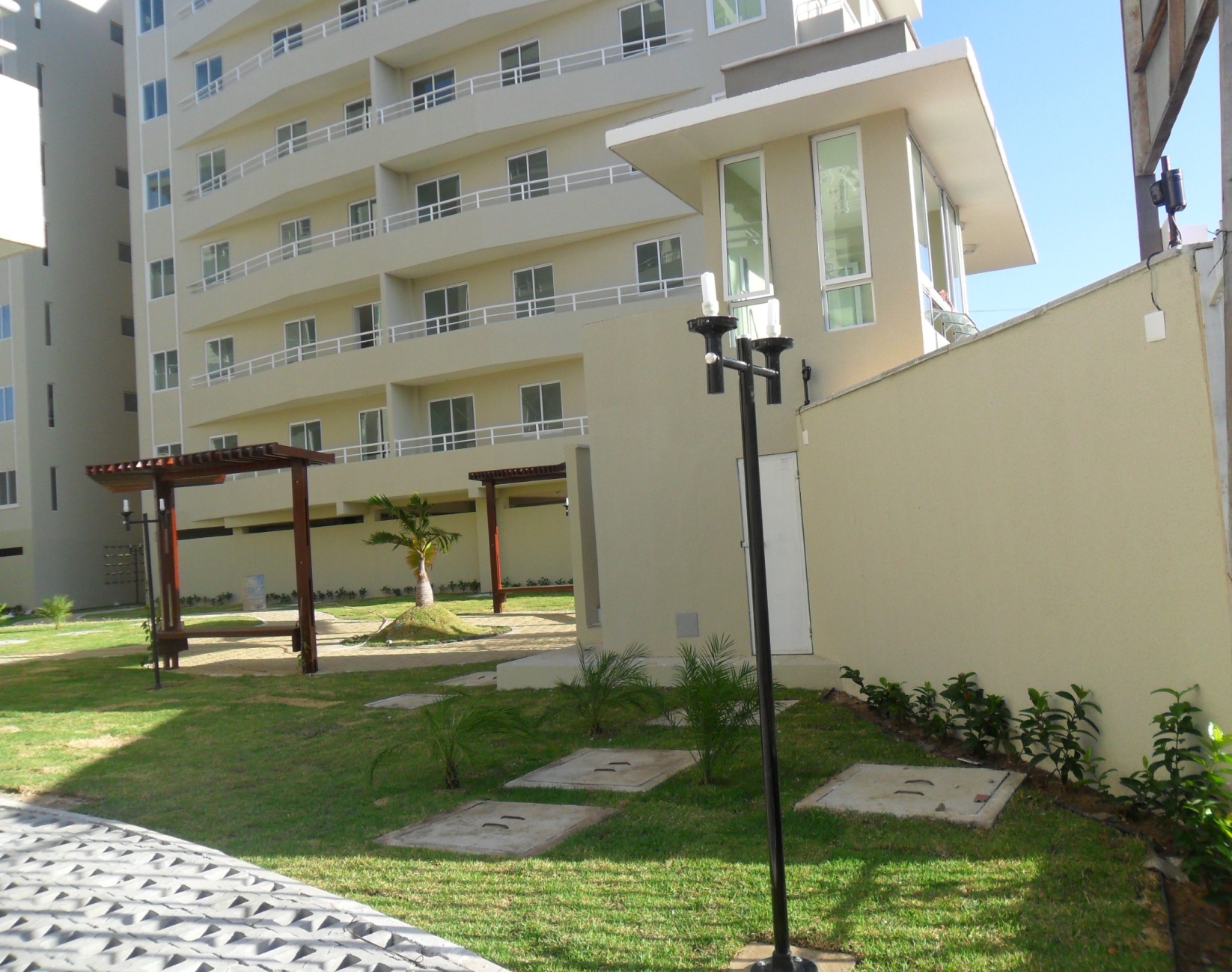 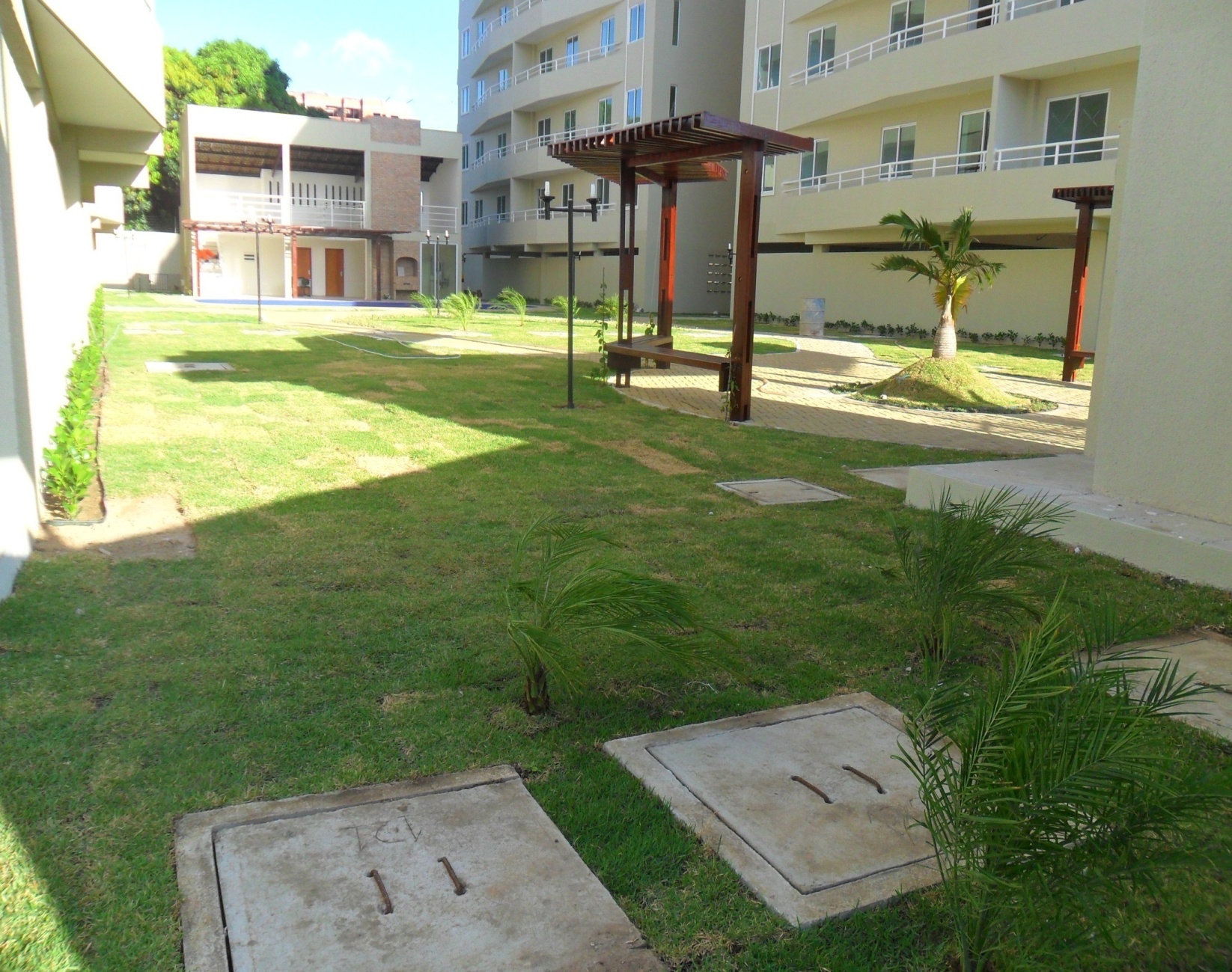 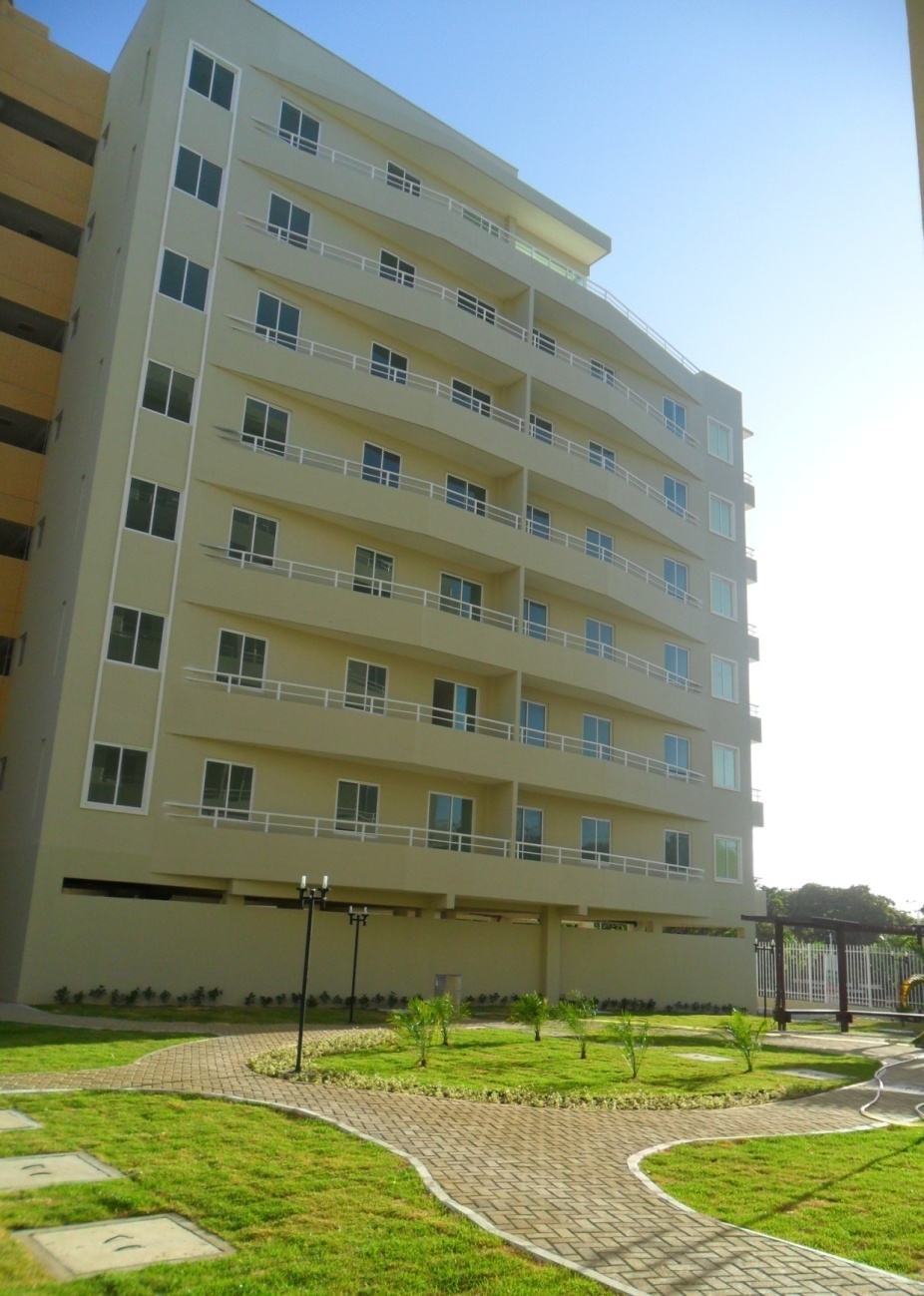 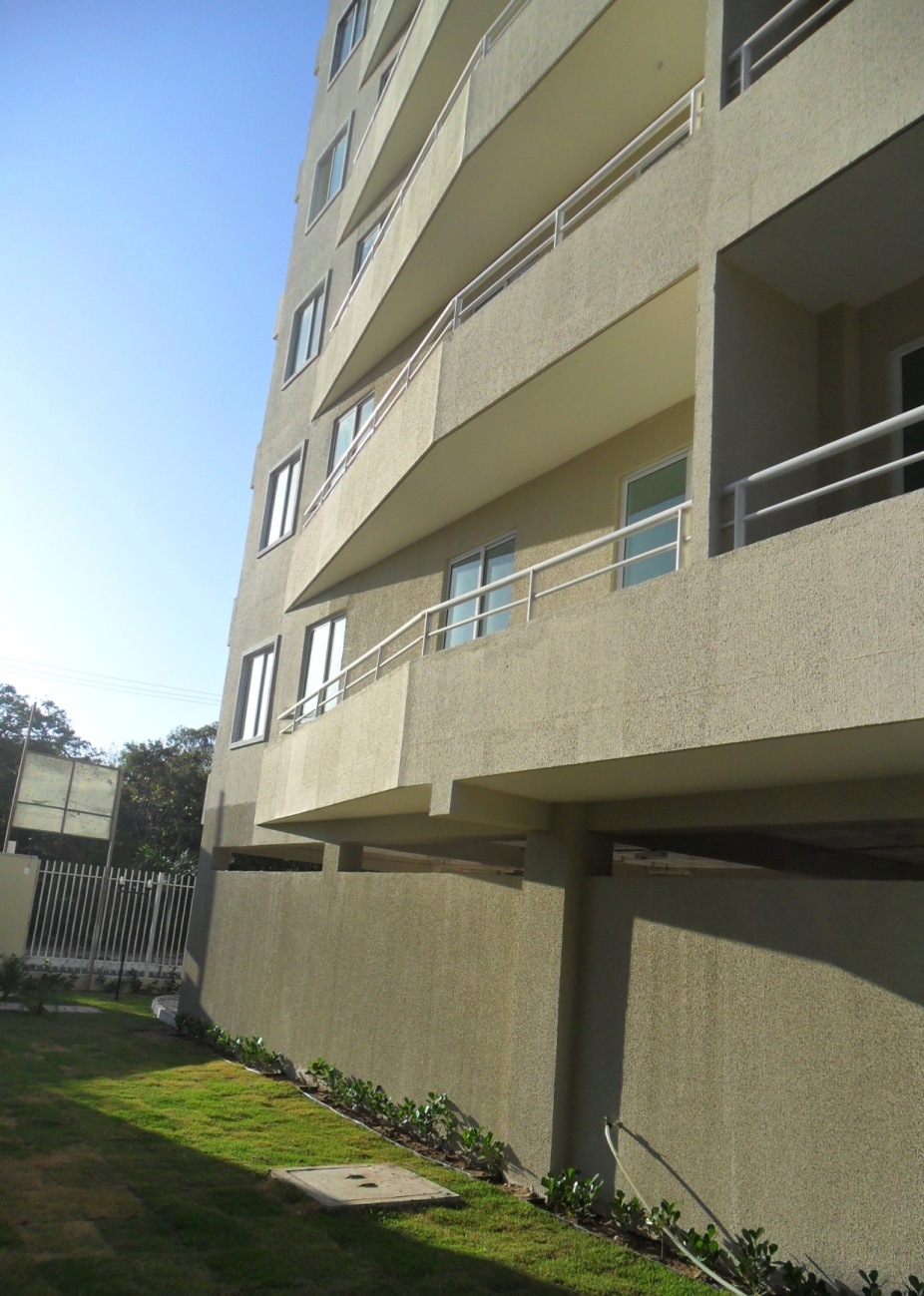 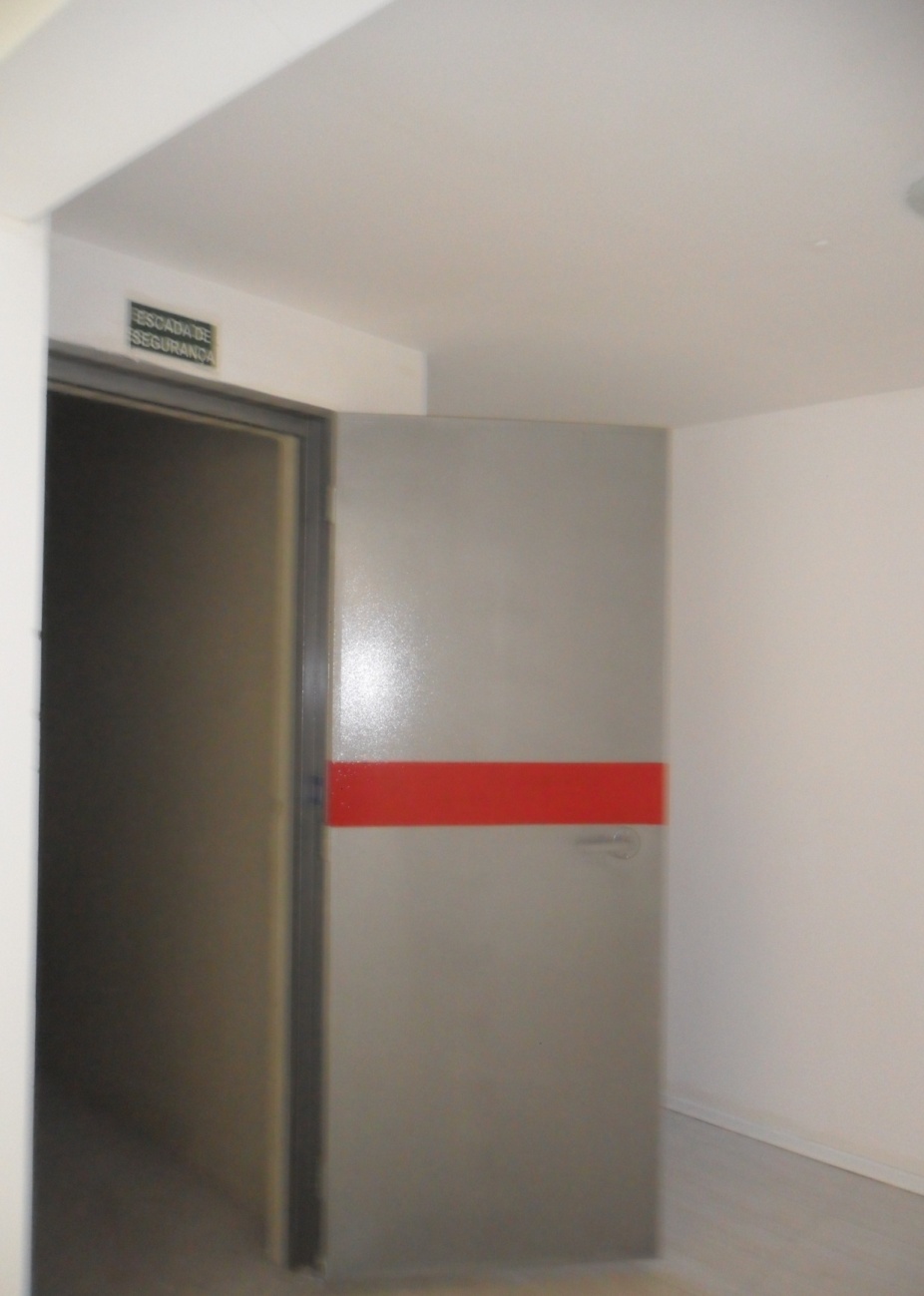 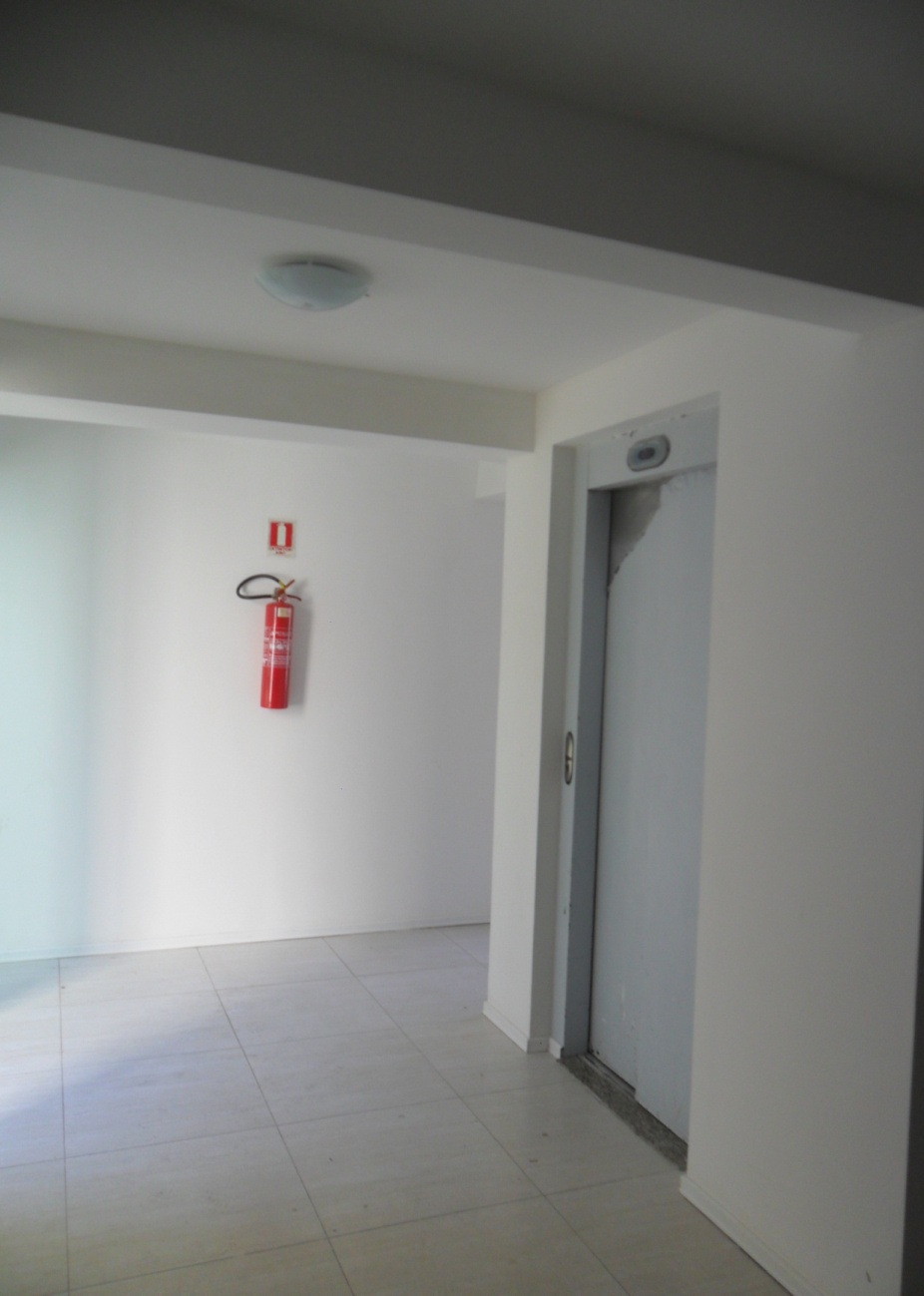 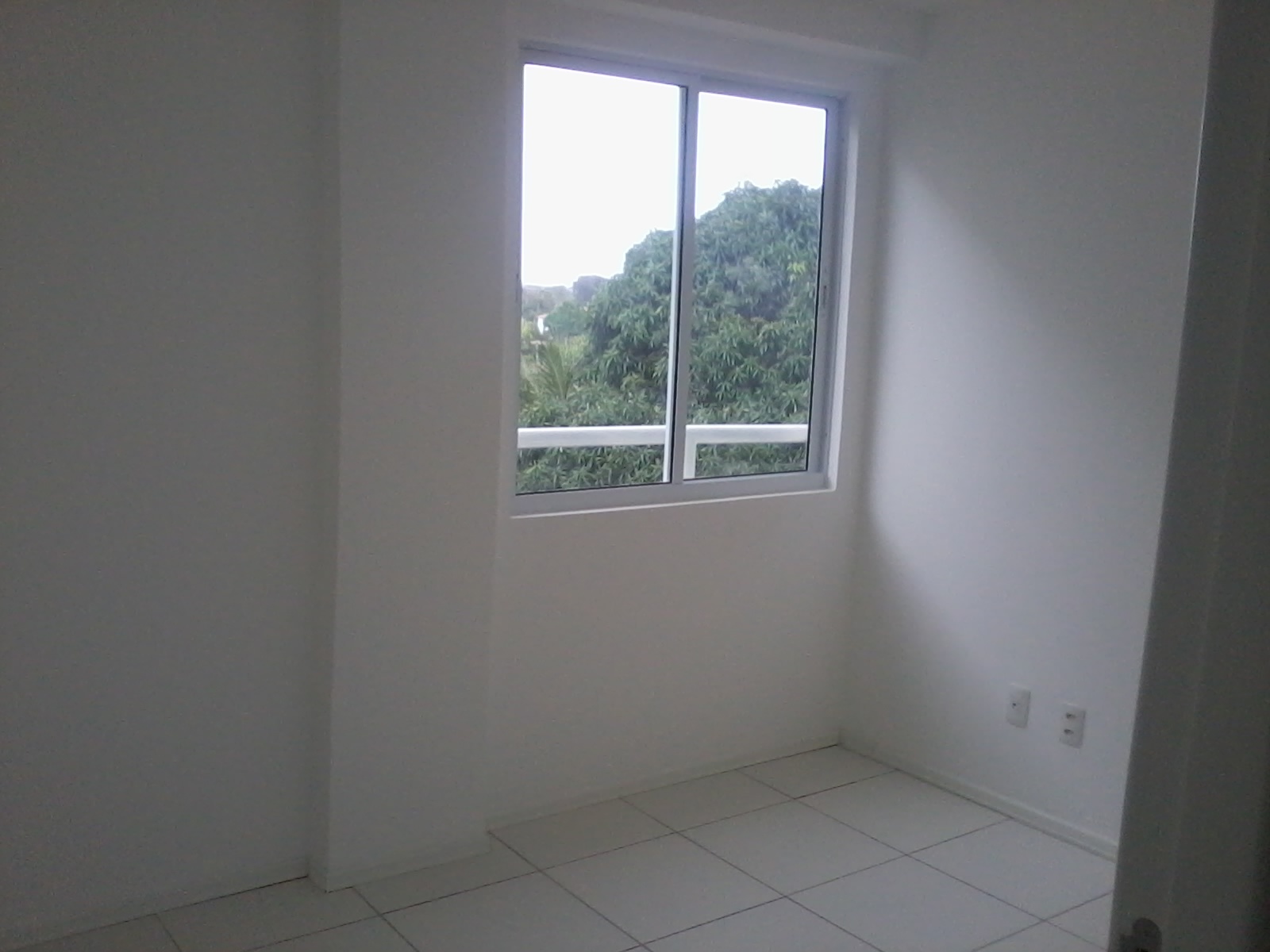 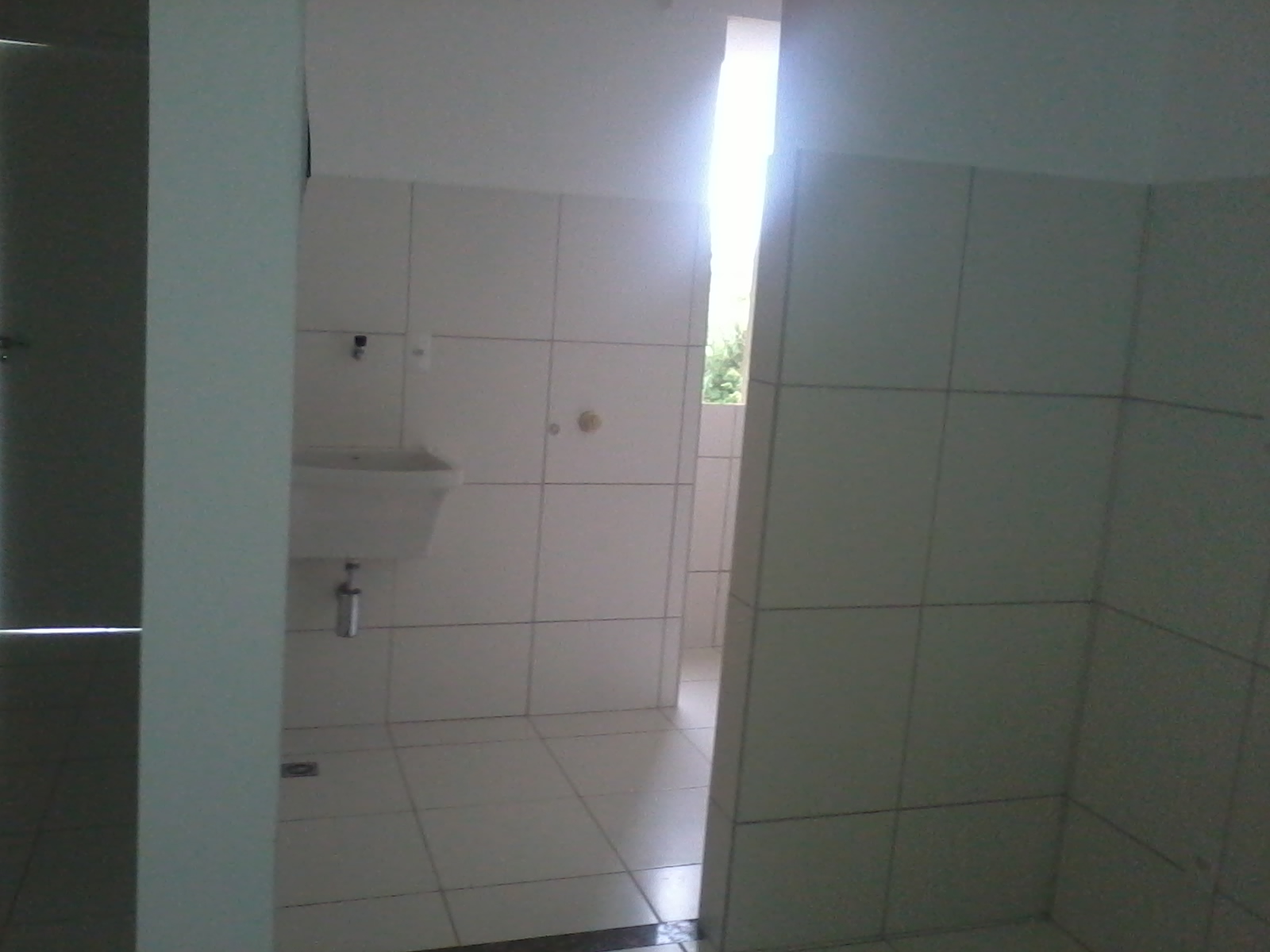 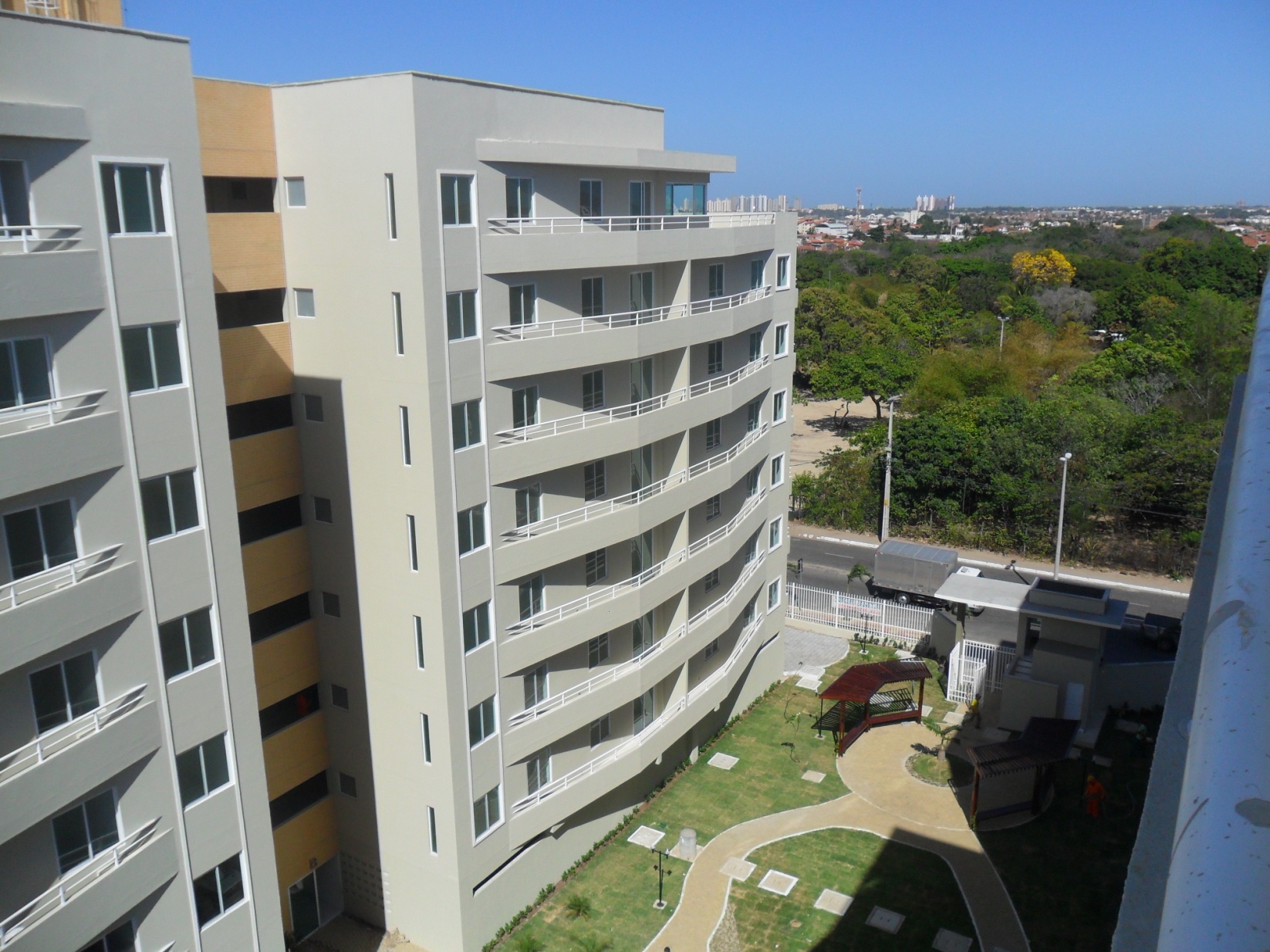 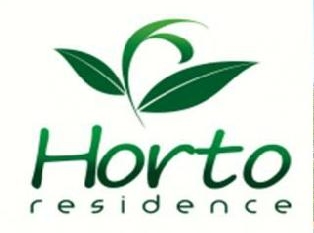